ANKARA UNIVERSITYDEPARTMENT OF ENERGY ENGINEERINGNUMERICAL METHODS
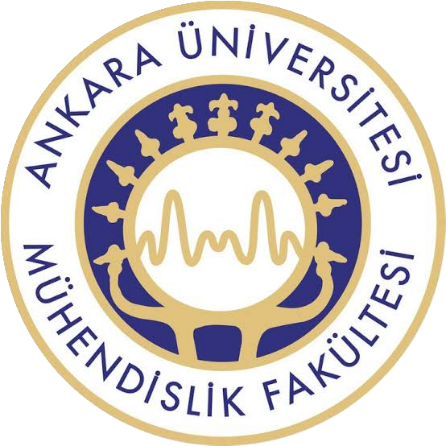 INSTRUCTOR
DR. ÖZGÜR SELİMOĞLU
CONTENTS
Finding roots of equations
a) Incremental Search Method
b) Method of Bisection
FINDING ROOTS OF EQUATIONS





A common problem encountered in engineering analysis is as follows: Given a function f (x), determine the values of x for which f(x) = 0. The solutions (values of x) are known as the roots of the equation f (x) = 0, or the zeroes of the function f (x).  
The equation;



The equation y = f (x) contains three elements: an input value x, an output value y, and the rule f for computing y. The function is said to be given if the rule f is specified. It may be a function statement, such as




As long as the algorithm produces an output y for each input x, it qualifies as a function.
The roots of equations may be real or complex. The complex roots are seldom computed, because they rarely have physical significance. An exception is the polynomial equation
Find the solutions of  f (x) = 0, where the function f  is given
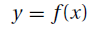 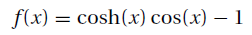 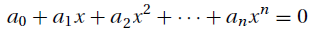 where the complex roots may be meaningful (as in the analysis of damped vibrations, for example). First we will concentrate on finding the real roots of equations. Complex zeros of polynomials are treated near the end of this chapter.
In general, an equation may have any number of (real) roots or no roots at all. For example,



has a single root, namely x = 0, whereas




has an infinite number of roots (x = 0, ±4.493, ±7.725, . . .).

All methods of finding roots are iterative procedures that require a starting point (i.e., an estimate of the root). This estimate is crucial; a bad starting value may fail to converge, or it may converge to the “wrong” root (a root different from the one sought). There is no universal recipe for estimating the value of a root. If the equation is associated with a physical problem, then the context of the problem (physical insight) might suggest the approximate location of the root. Otherwise, you may undertake a systematic numerical search for the roots.
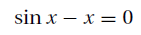 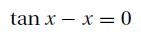 INCREMENTAL SEARCH METHOD
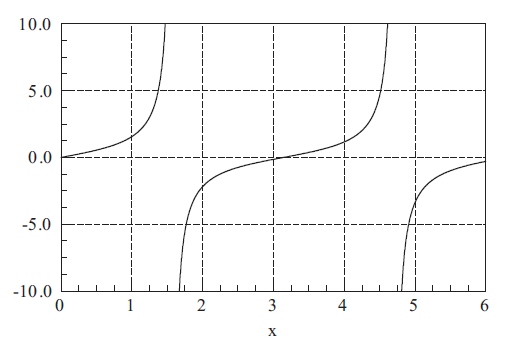 The root section from 0.7 to 0.8.
Graphical Methods

A simple method for obtaining an estimate of the root of the equation f (x) = 0 is to make a plot of the function and observe where it crosses the x axis. This point, which represents the x value for which f (x) = 0, provides a rough approximation of the root.

Example 2:  Use the graphical approach to determine the drag coefficient c needed for a parachutist of mass m = 68.1 kg to have a velocity of 40 m /s after free-falling for time t = 10 s. Note: The acceleration due to gravity is 9.8 m /s2. 

Solution:   This problem can be solved by determining the root of Eq. using the parameters t = 10, g = 9.8, v = 40, and m = 68.1.




Various values of c  can be substituted into the right-hand side of this equation to compute







These points are plotted in Fig. 2  The resulting curve crosses the c  axis between 12 and 16.  Visual inspection of the plot provides a rough estimate of the root of 14.75. The validity of the graphical estimate can be checked by substituting it into Eq. to yield
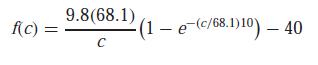 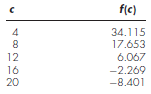 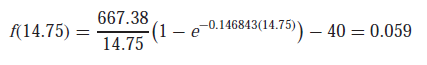 which is close to zero. It can also be checked by substituting it into Eq.  along with the parameter values from this example to give




which is very close to the desired fall velocity of 40 m /s.














Figure 2: The graphical approach for determining the roots of an equation.
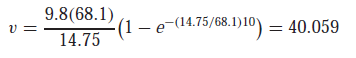 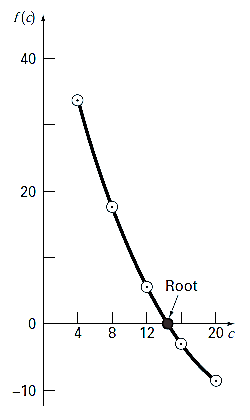 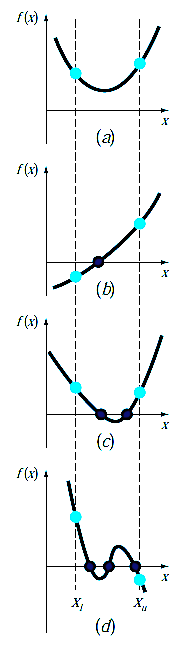 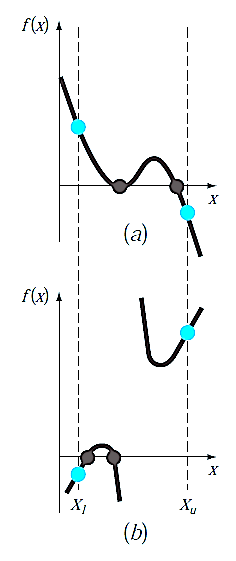 Aside from providing rough estimates of the root, graphical interpretations are important tools for understanding the properties of the functions and anticipating the pitfalls of the numerical methods. For example, Fig. 3, shows a number of ways in which roots can occur (or be absent) in an interval prescribed by a lower bound xl and an upper bound x u. Figure 3b depicts the case where a single root is bracketed by negative and positive values of f (x). However, Fig. 3 d, where f (xl) and f (x u) are also on opposite sides of the x axis, shows three roots occurring within the interval. In general, if f (xl) and f (xu) have opposite signs, there are an odd number of roots in the interval. As indicated by Fig.3a.  and c, if f (xl) and f (x u) have the same sign, there are either no roots or an even number of roots between the values.

Although these generalizations are usually true, there are cases where they do not hold. For example, functions that are tangential to the x axis (Fig. 4a) and discontinuous functions (Fig. 4b) can violate these principles. An example of a function that is tangential to the axis is the cubic equation 
f(x) = (x − 2)(x − 2)(x − 4). Notice that x = 2 makes two terms in this polynomial equal to zero. Mathematically, x = 2 is called a multiple root.
Figure 4 : Illustration of some exceptions to the general cases depicted in Fig. 5.2. (a) Multiple root that occurs when the function is tangential to the x axis. For this case, although the end points are of opposite signs, there are an even number of axis intersections for the interval. (b) Discontinuous function where end points of opposite sign bracket an even number of roots. Special strategies are required for determining the roots for these cases.
Figure 3: Illustration of a number of general ways that a root may occur in an interval prescribed by a lower bound xl and an upper bound x u. Parts (a) and (c) indicate that if both f (xl) and f (xu) have the same sign, either there will be no roots or there will be an even number of roots within the interval. Parts (b) and (d ) indicate that if the function has different signs at the end points, there will be an odd number of roots in the interval.
Method of Bisection
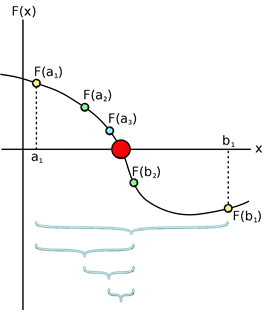 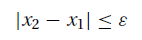 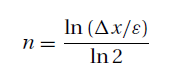 The bisection method, which is alternatively called binary chopping, interval halving, or Bolzano’s method, is one type of incremental search method in which the interval is always divided in half. If a function changes sign over an interval, the function value at the midpoint is evaluated. The location of the root is then determined as lying at the midpoint of the subinterval within which the sign change occurs. The process is repeated to obtain refined estimates.
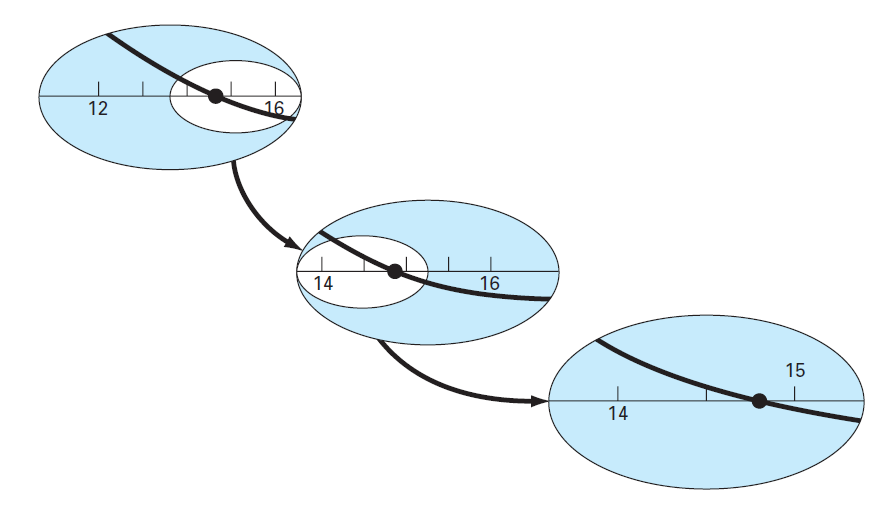 Figure 5 : A graphical depiction of the bisection method. This plot conforms to the first three iterations from Example 4.
Example 3:  Use bisection to solve the same problem approached graphically in Example 2. Determine the process steps. (The function changes sign between values of 12 and 16)



Solution:  The first step in bisection is to guess two values of the unknown (in the present problem, c) that give values for f (c) with different signs. From Fig. 2, we can see that the function changes sign between values of 12 and 16. Therefore, the initial estimate of the root x r lies at the midpoint of the interval



This estimate represents a true percent relative error of εt = 5.3% (note that the true value of the root is 14.7802). Next we compute the product of the function value at the lower bound and at the midpoint:



which is greater than zero, and hence no sign change occurs between the lower bound and the midpoint. Consequently, the root must be located between 14 and 16. Therefore, we create a new interval by redefining the lower bound as 14 and determining a revised root estimate as
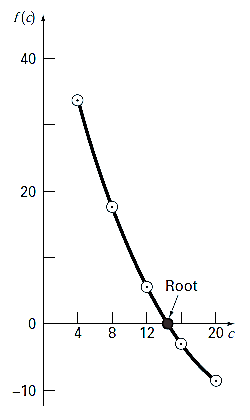 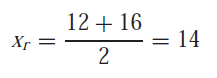 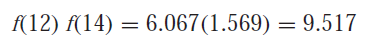 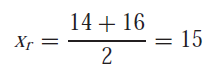 which represents a true percent error of ε t = 1.5%. The process can be repeated to obtain refined estimates. For example,




Therefore, the root is between 14 and 15. The upper bound is redefined as 15, and the root estimate for the third iteration is calculated as



which represents a percent relative error of ε t = 1.9%. The method can be repeated until the result is accurate enough to satisfy your needs.
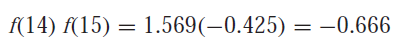 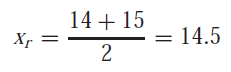 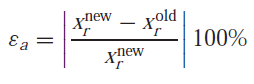 Example 4:  Continue Example 3 until the approximate error falls below a stopping criterion of ε s = 0.5%. Use Eq. (a) to compute the errors.

Solution:  The results of the first two iterations for Example 3 were 14 and 15. Substituting these values into Eq. (a) yields




Recall that the true percent relative error for the root estimate of 15 was 1.5%. 
Therefore, εa is greater than εt . This behavior is manifested for the other iterations:
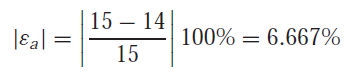 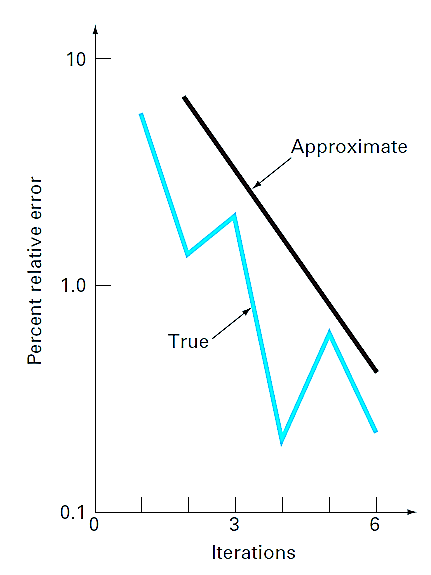 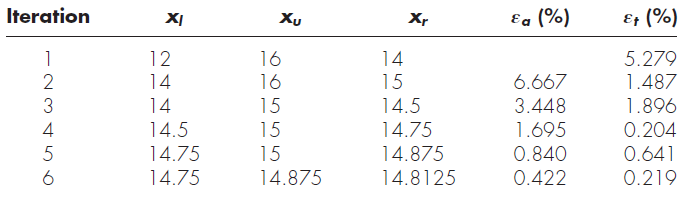 Thus, after six iterations εa finally falls below εs = 0.5%, and the computation can be terminated.

These results are summarized in Fig. 6. The “ragged” nature of the true error is due to the fact that, for bisection, the true root can lie anywhere within the bracketing interval. The true and approximate errors are far apart when the interval happens to be centered on the true root. They are close when the true root falls at either end of the interval.
Figure 6 : Errors for the bisection method. True and estimated errors are plotted versus the number of iterations.
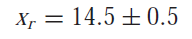 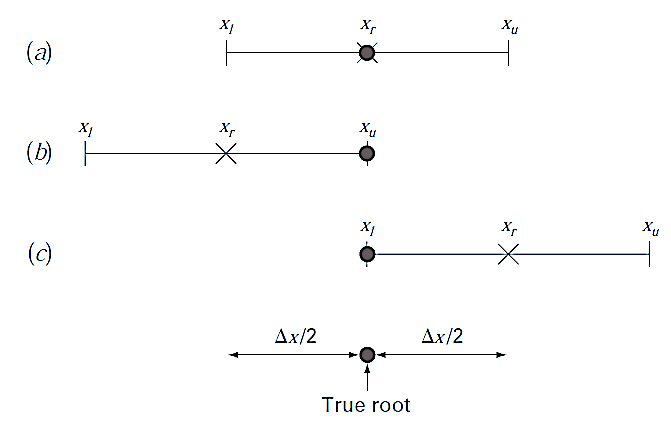 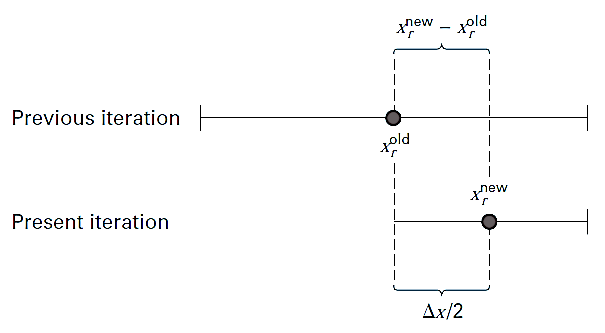 Although bisection is generally slower than other methods, the neatness of its error analysis is certainly a positive aspect that could make it attractive for certain engineering applications.

Another benefit of the bisection method is that the number of iterations required to attain an absolute error can be computed a priori—that is, before starting the iterations. This can be seen by recognizing that before starting the technique, the absolute error is


where the superscript designates the iteration. Hence, before starting the method, we are at the “zero iteration.” After the first iteration, the error becomes


If Ea,d is the desired error, this equation can be solved for

										(b)

Let us test the formula. For Example 3, the initial interval was x0 = 16 − 12 = 4. After six iterations, the absolute error was



We can substitute these values into Eq. (b) to give



Thus, if we knew beforehand that an error of less than 0.0625 was acceptable, the formula tells us that six iterations would yield the desired result.
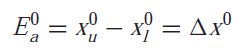 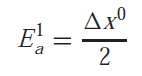 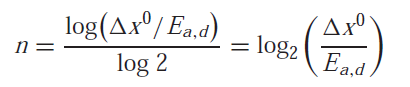 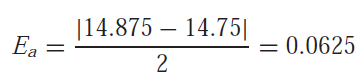 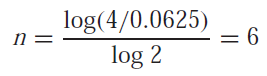 Example  5: To find the inverse of the value a , one can use the equation 



where c is the inverse of a . Use the bisection method of finding roots of equations to find the inverse of a =2.5. Conduct three iterations to estimate the root of the above equation. Find the absolute relative approximate error at the end of each iteration and the number of significant digits at least correct at the end of each iteration.  

Solution: 



Let us assume 


Check if the function changes sign between cl and cu . 



Hence



So there is at least one root between cl and cu, that is, between 0 and 1.
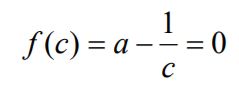 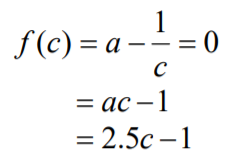 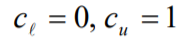 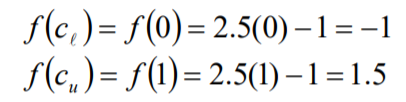 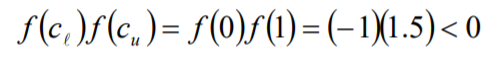 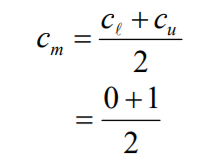 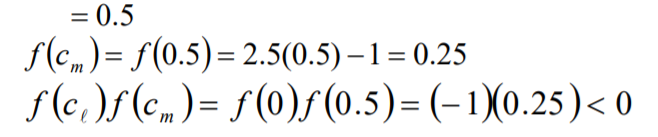 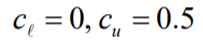 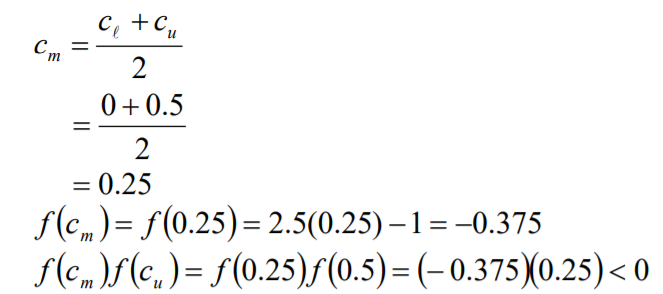 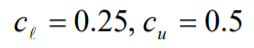 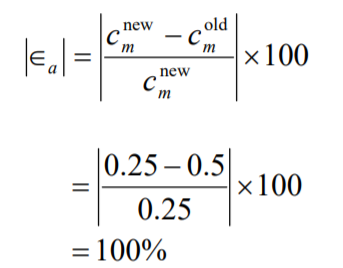 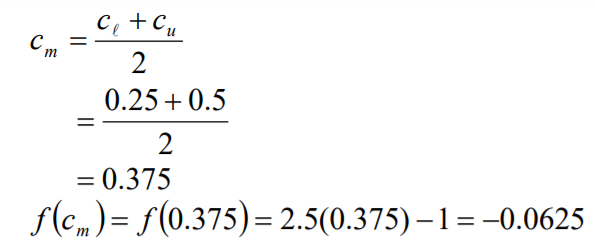 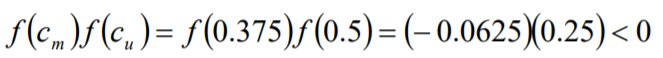 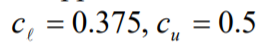 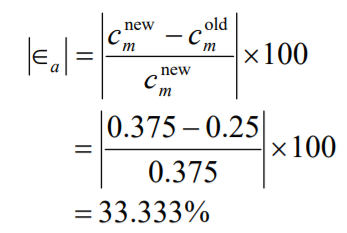 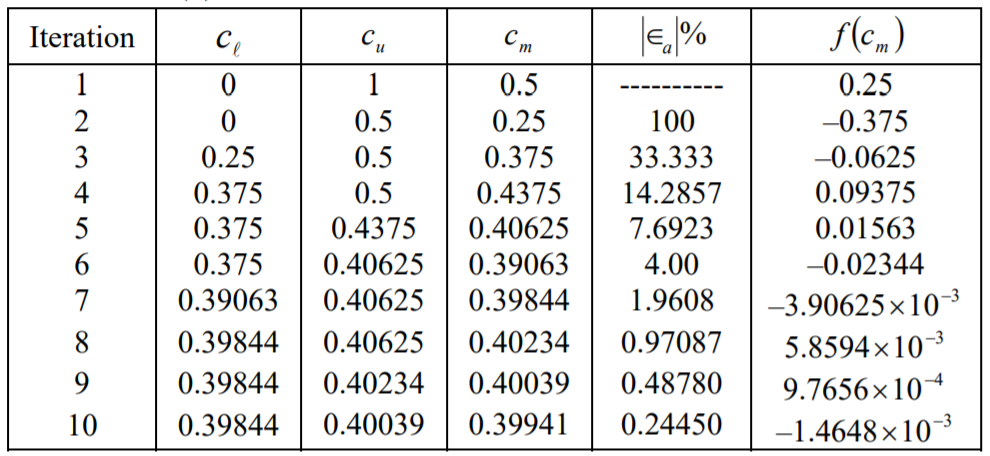 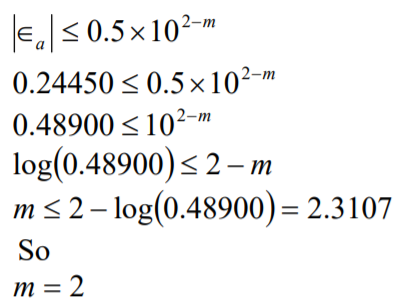 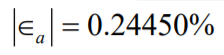 REFERENCES


Jaan Kiusalaas, “Numerical Methods in Engineering with Python 3”,3rd Edition, Cambridge, NY, 2013
S.C. Chapra and R.P. Canale, “Numerical Methods for Engineers”, 6th ed., McGraw-Hill,, NY, 2010